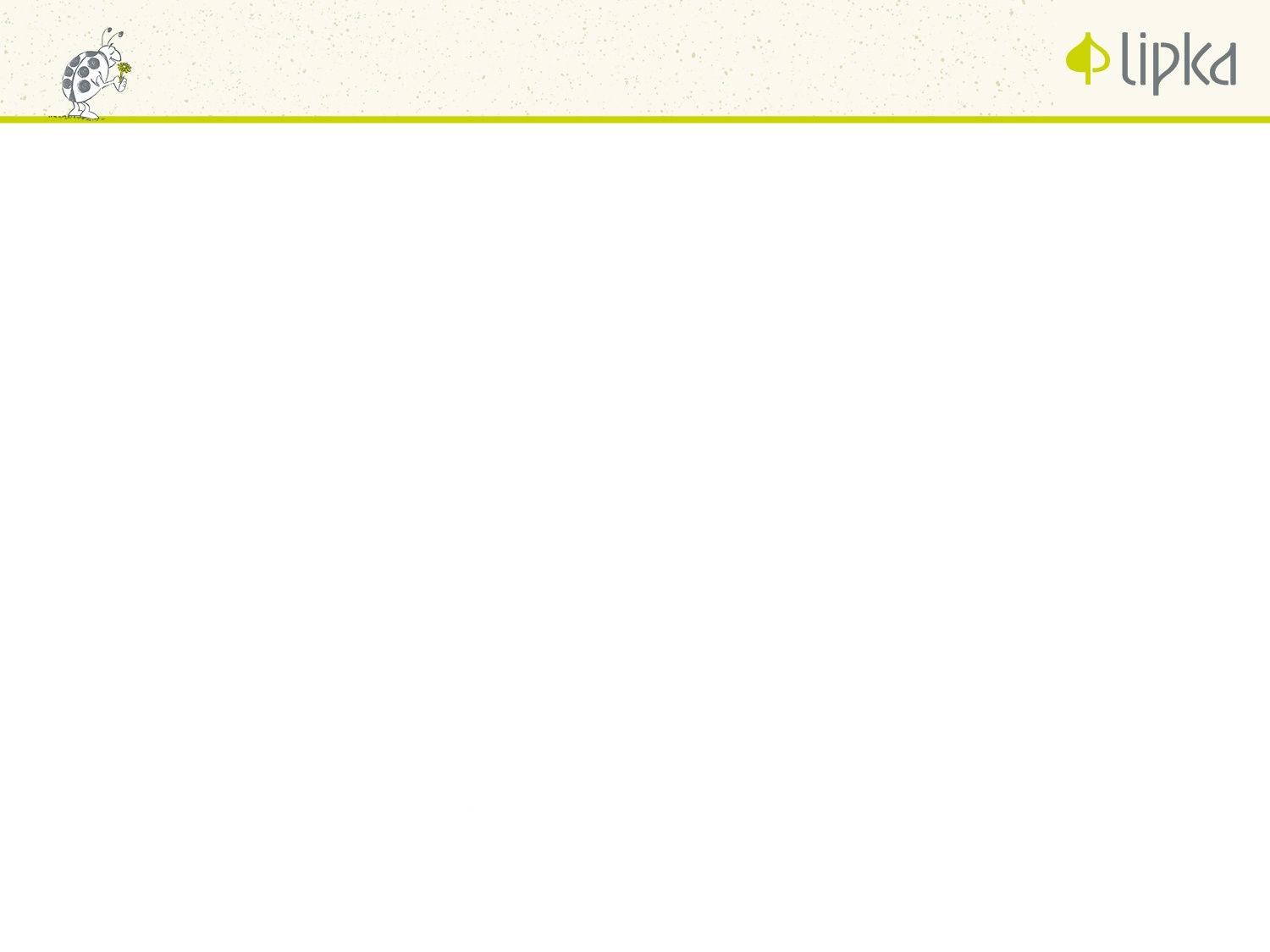 FLORAMOBIL – PŘÍRODA AŽ K LŮŽKU
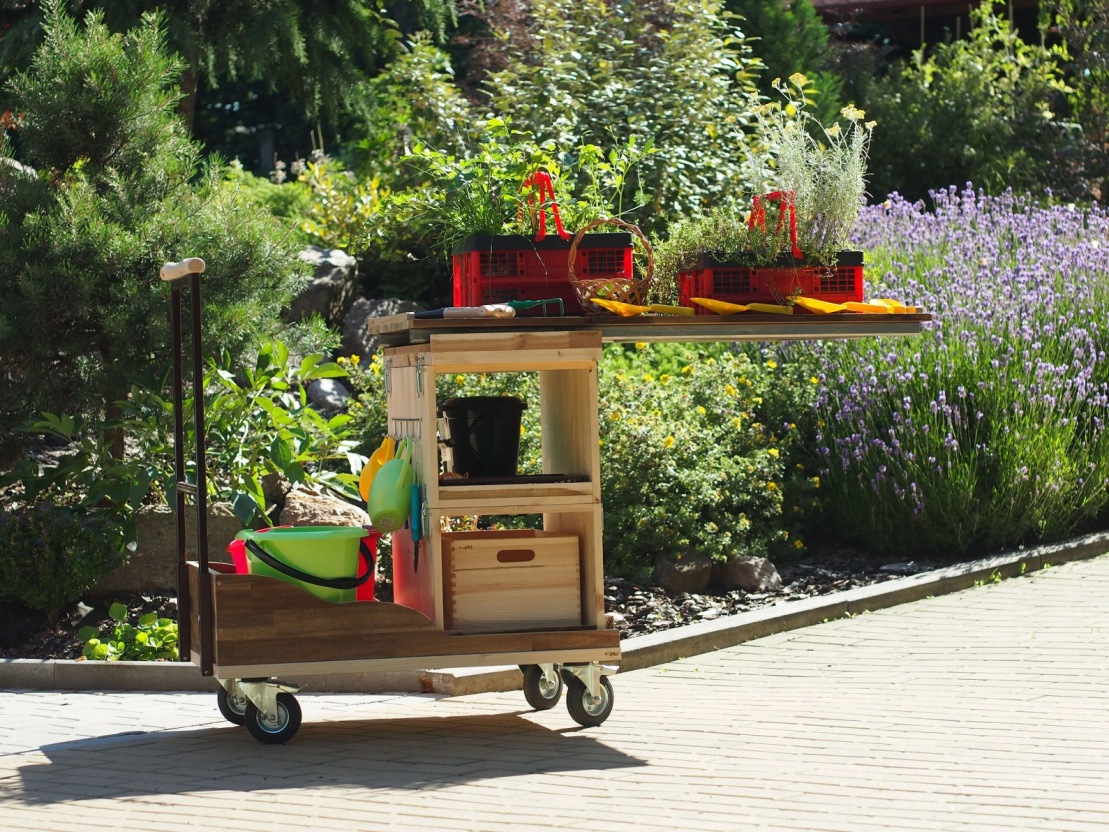 Floramobil byl vytvořen v rámci projektu Terapie přírodou a pro přírodu, díky finanční podpoře SFŽP a MŽP.
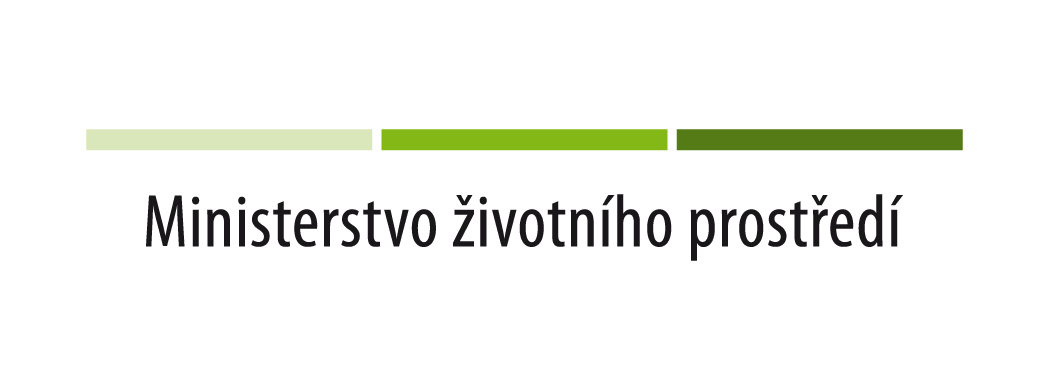 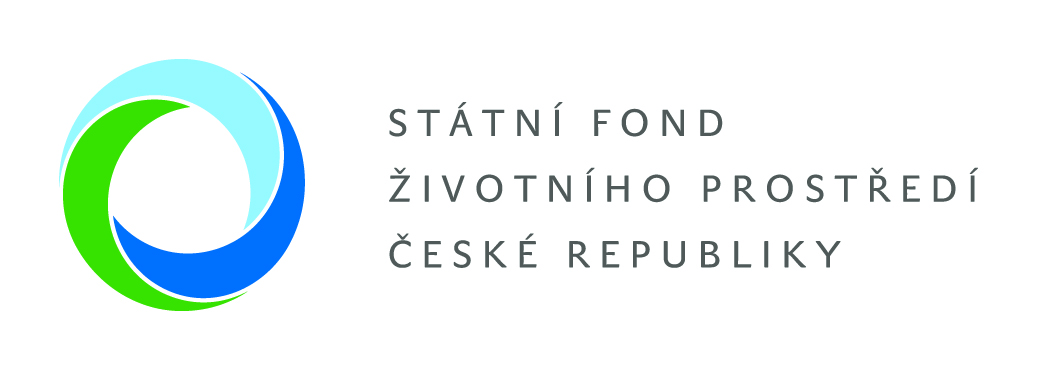 ZAHRADNÍ TERAPIE
Léčba, terapie a relaxace skrze kontakt s přírodou v zahradě
   Terapeutický prostředek – rostliny, zahradnické práce
Zahradní terapie pomáhá
Urychlovat léčebný proces
Uchovávat motorické, mentální, sebe-obslužné funkce u degenerativních onemocnění
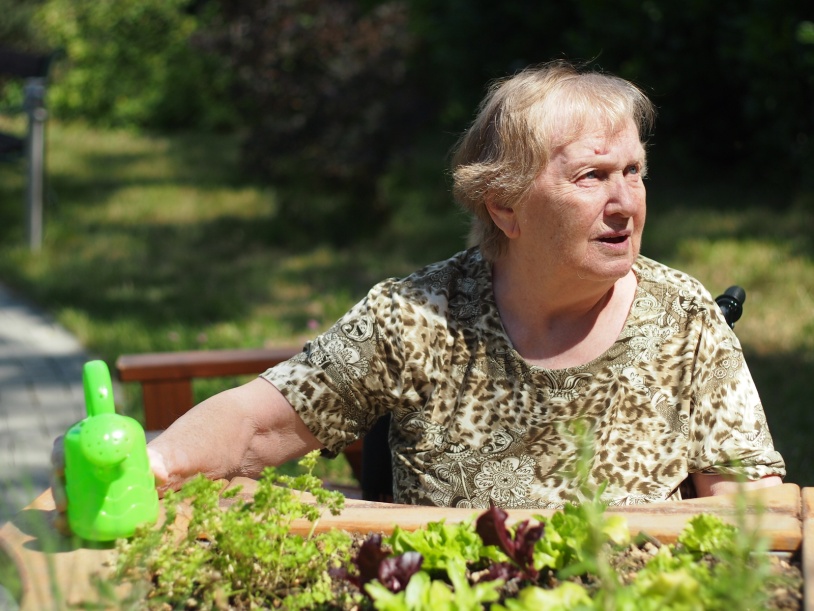 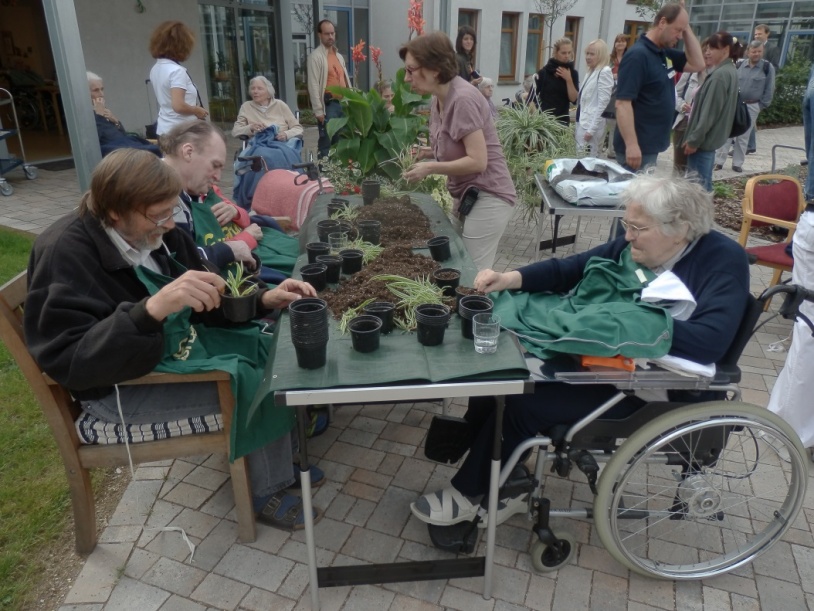 INTERIÉROVÁ ZAHRADNÍ TERAPIE (IZT)
Zahradní terapie 	=	Speciálně upravené zahrady 		
Floramobil 		= 	Příležitost pro lidi upoutané na lůžko 	
Největší uplatnění IZT
Domovy seniorů, LDN
Hospice
Rehabilitační ústavy
Nemocniční oddělení: dětská, psychiatrická, onkologická, ortopedická

Psychiatrické léčebny
Domovy se zvláštním režimem a domovy pro zdravotně postižené
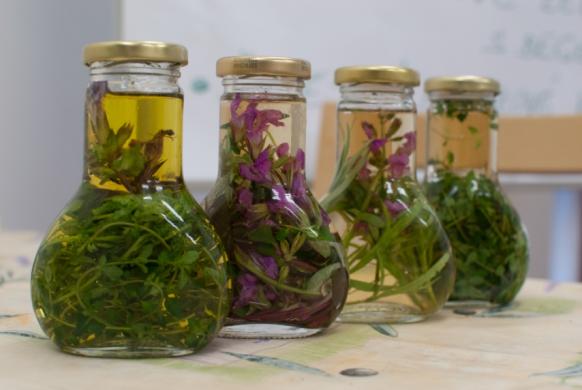 Floramobil – šance pro budoucnost
Pojízdný záhon vyvinutý Lipkou
Přizpůsobený potřebám českých uživatelů
Zajede přímo nad lůžko pacienta
Pěstební práce, aromaterapie, arteterapie, ergoterapie přímo v posteli
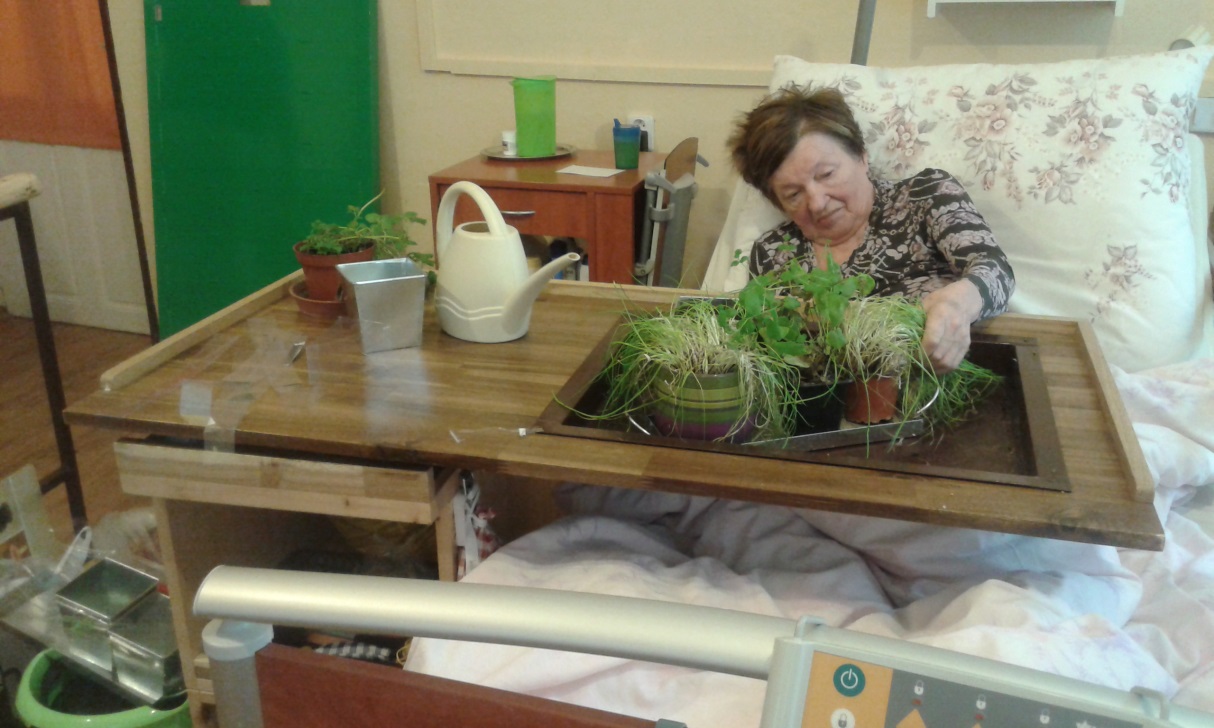 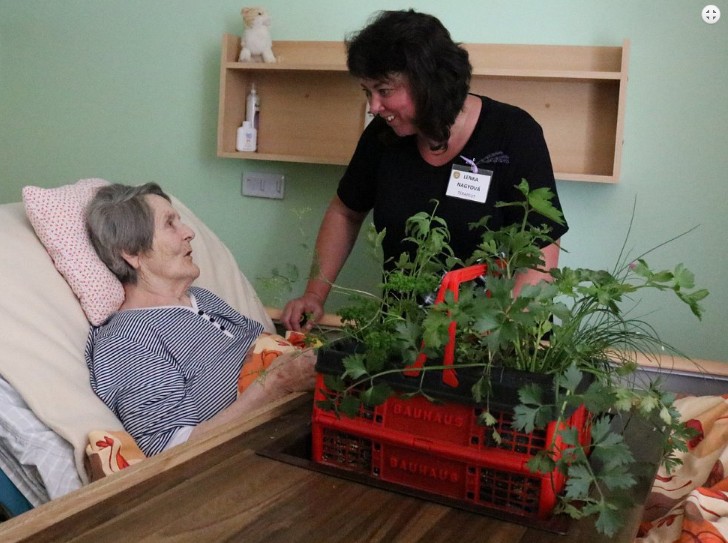 Foto: Brněnský deník
Floramobil – šance pro budoucnost
Prototyp nyní testován v Domově pokojného stáří Kamenná v Brně
Rádi bychom získali zkušenosti z dalších zařízení 
Nabídka bezplatného pětidenního testování v dalších zařízeních
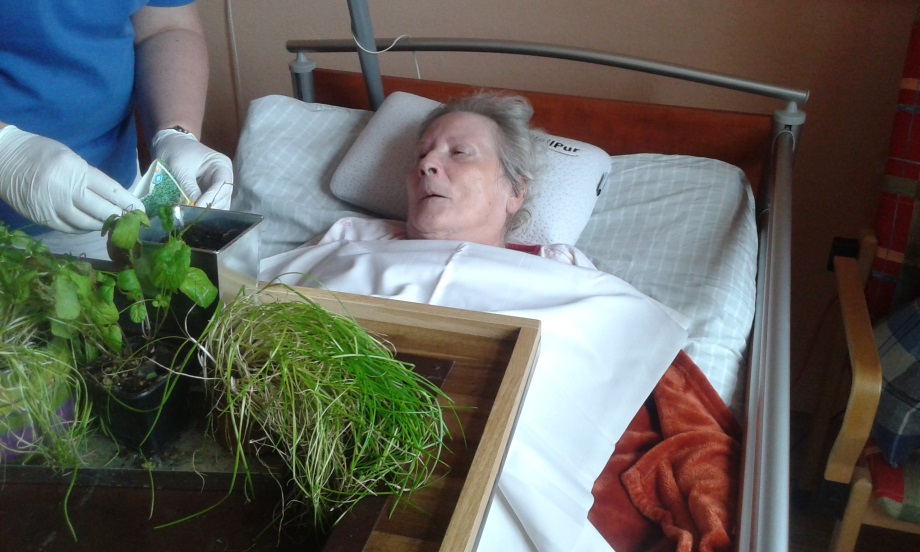 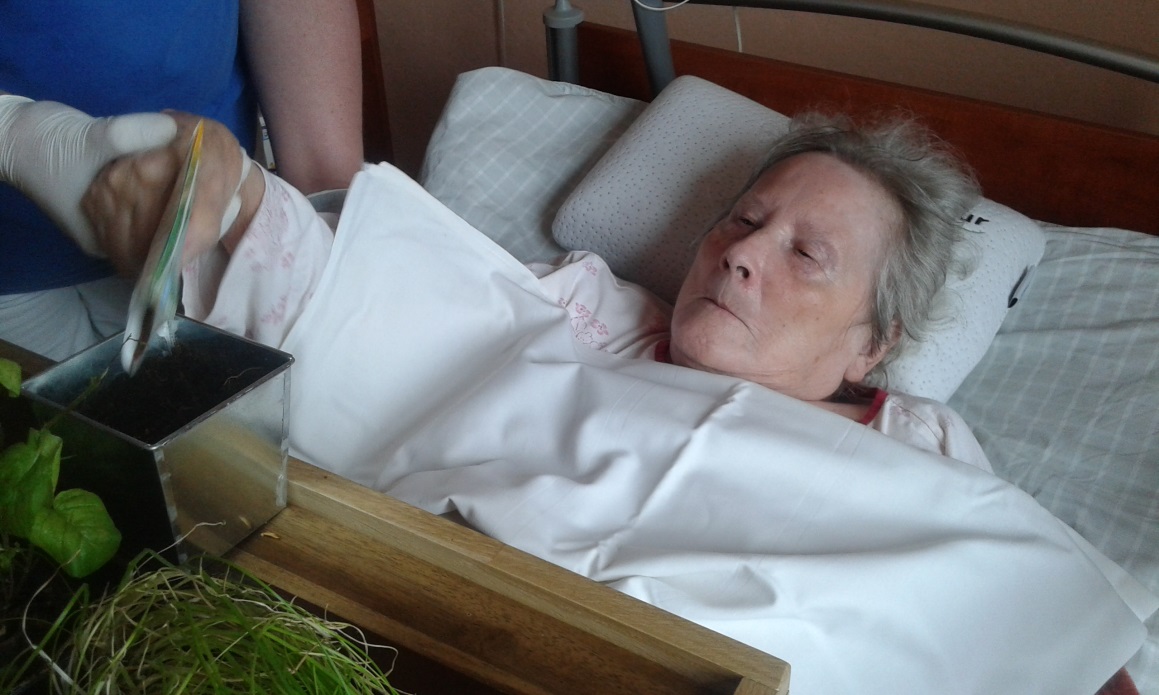 Foto: Brněnský deník
Floramobil – šance pro budoucnost
Na základě zkušeností bude prototyp upraven 
Upravená verze bude představena na konferenci o zahradní terapii 20. 9. 2017
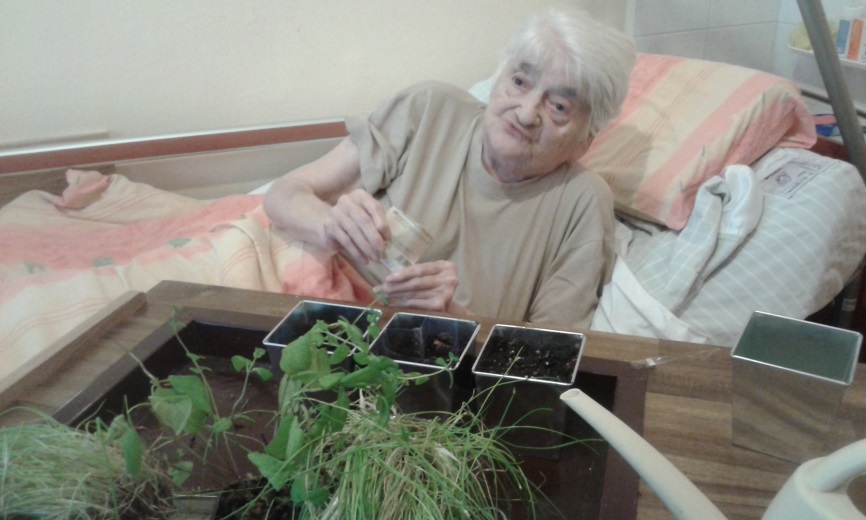 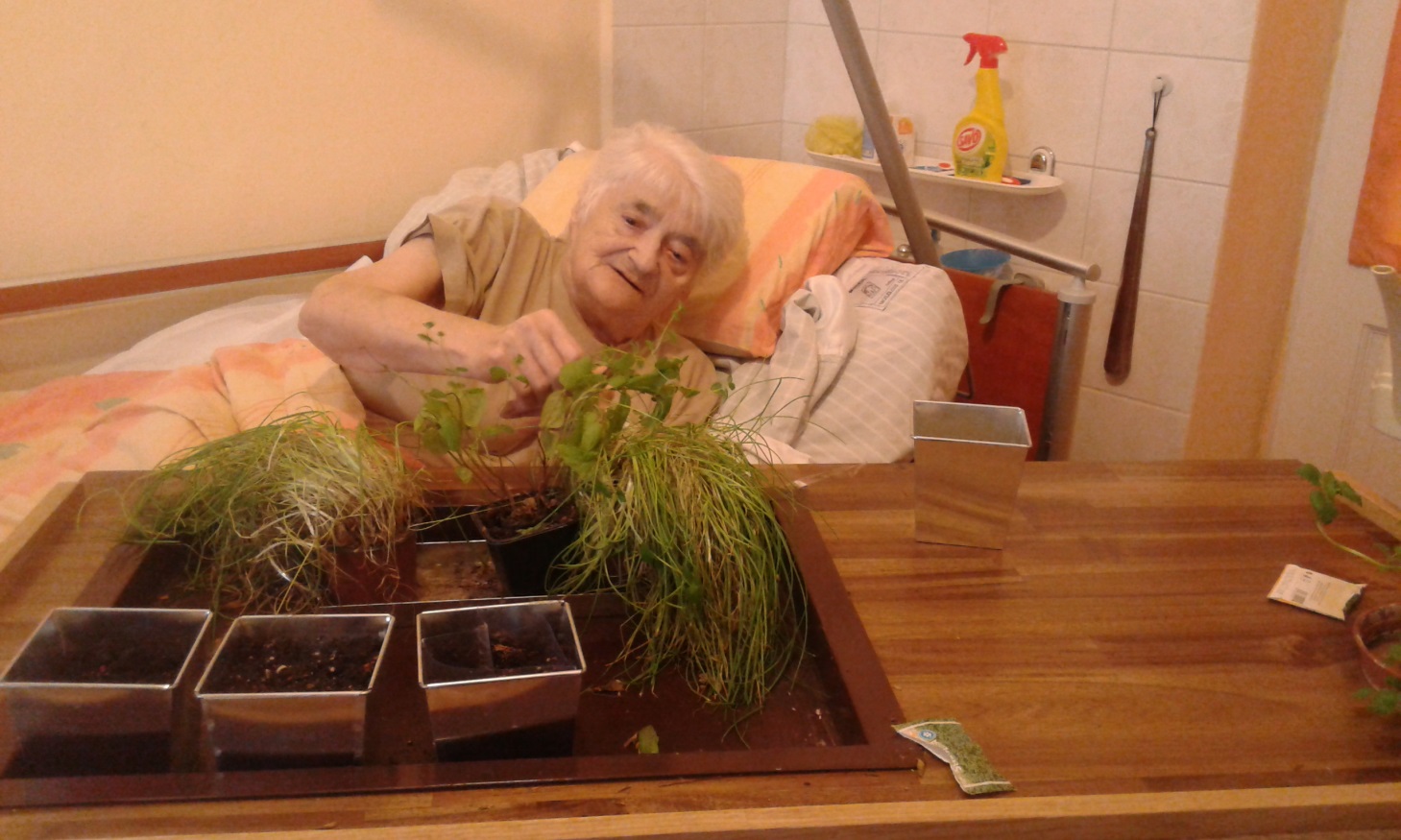 Foto: Brněnský deník